開啟敬拜的門
啟3:4–4:11
棕枝節主日
和散那！
奉主名來的是應當稱頌的！
高高在上和散那！
那將要來的我祖大衛之國是應當稱頌的！
經上說：我的殿必作禱告的殿，你們倒使他成為賊窩了！
祭司長和文士與百姓的尊長都想要殺祂
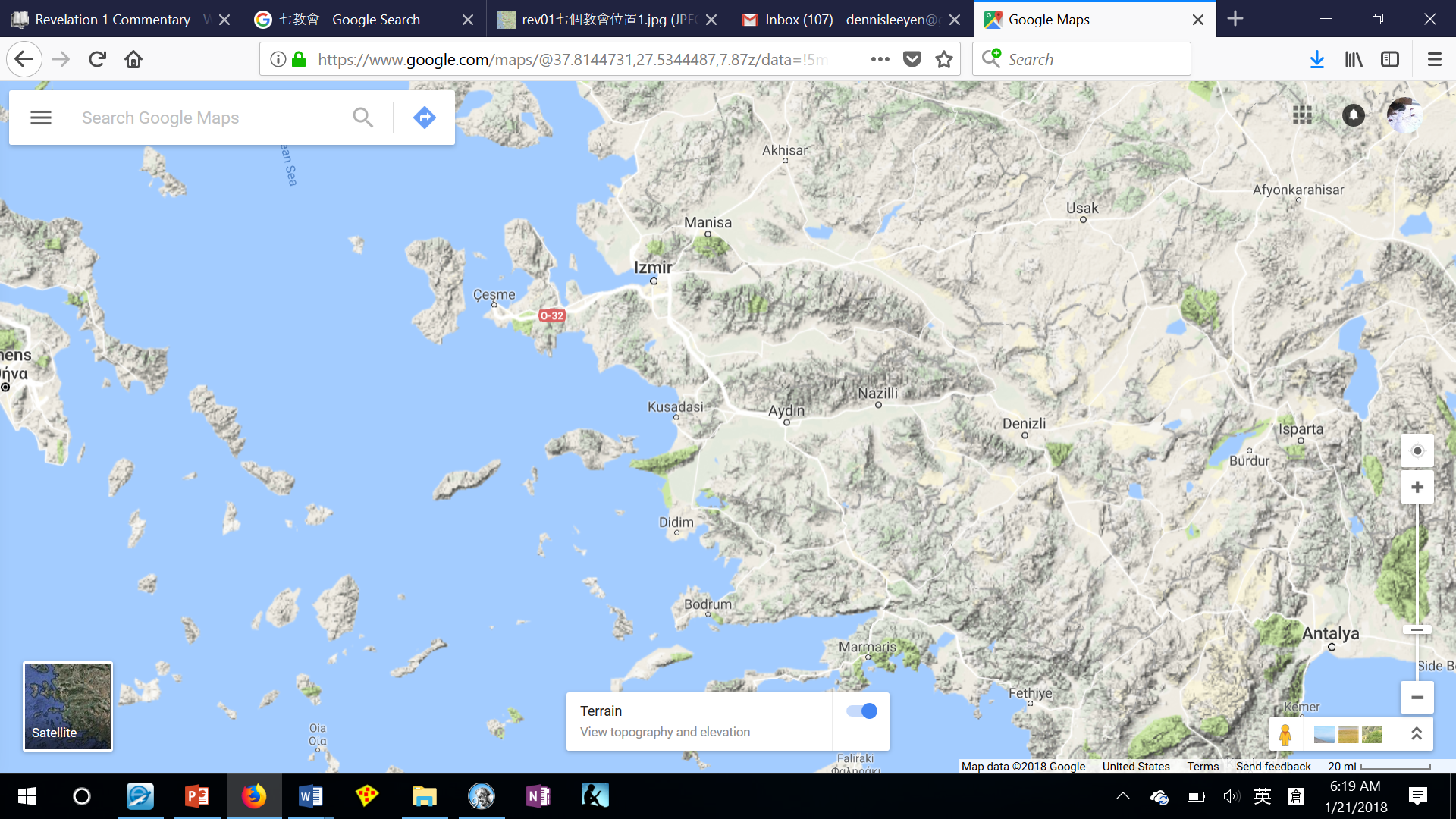 別迦摩
推雅推喇
土耳其
撒狄
士每拿
非拉鐵非
以弗所
老底嘉
拔摩島
開門的敬拜
4:1  此後，我觀看，見天上有門開了。我初次聽見好像吹號的聲音，對我說：「你上到這裡來，我要將以後必成的事指示你。」 2  我立刻被聖靈感動，見有一個寶座安置在天上，又有一位坐在寶座上。 3  看那坐著的，好像碧玉和紅寶石；又有虹圍著寶座，好像綠寶石。
開門的敬拜
4:4  寶座的周圍又有二十四個座位；其上坐著二十四位長老，身穿白衣，頭上戴著金冠冕。5  有閃電、聲音、雷轟從寶座中發出；又有七盞火燈在寶座前點著；這七燈就是神的七靈。6  寶座前好像一個玻璃海，如同水晶。寶座中和寶座周圍有四個活物，前後遍體都滿了眼睛。
開門的敬拜
4:7  第一個活物像獅子，第二個像牛犢，第三個臉面像人，第四個像飛鷹。 8  四活物各有六個翅膀，遍體內外都滿了眼睛。他們晝夜不住的說：聖哉！聖哉！聖哉！主神是昔在、今在、以後永在的全能者。
開門的敬拜
4:9  每逢四活物將榮耀、尊貴、感謝歸給那坐在寶座上、活到永永遠遠者的時候，10  那二十四位長老就俯伏在坐寶座的面前敬拜那活到永永遠遠的，又把他們的冠冕放在寶座前，說：11  我們的主，我們的神，你是配得榮耀、尊貴、權柄的；因為你創造了萬物，並且萬物是因你的旨意被創造而有的。
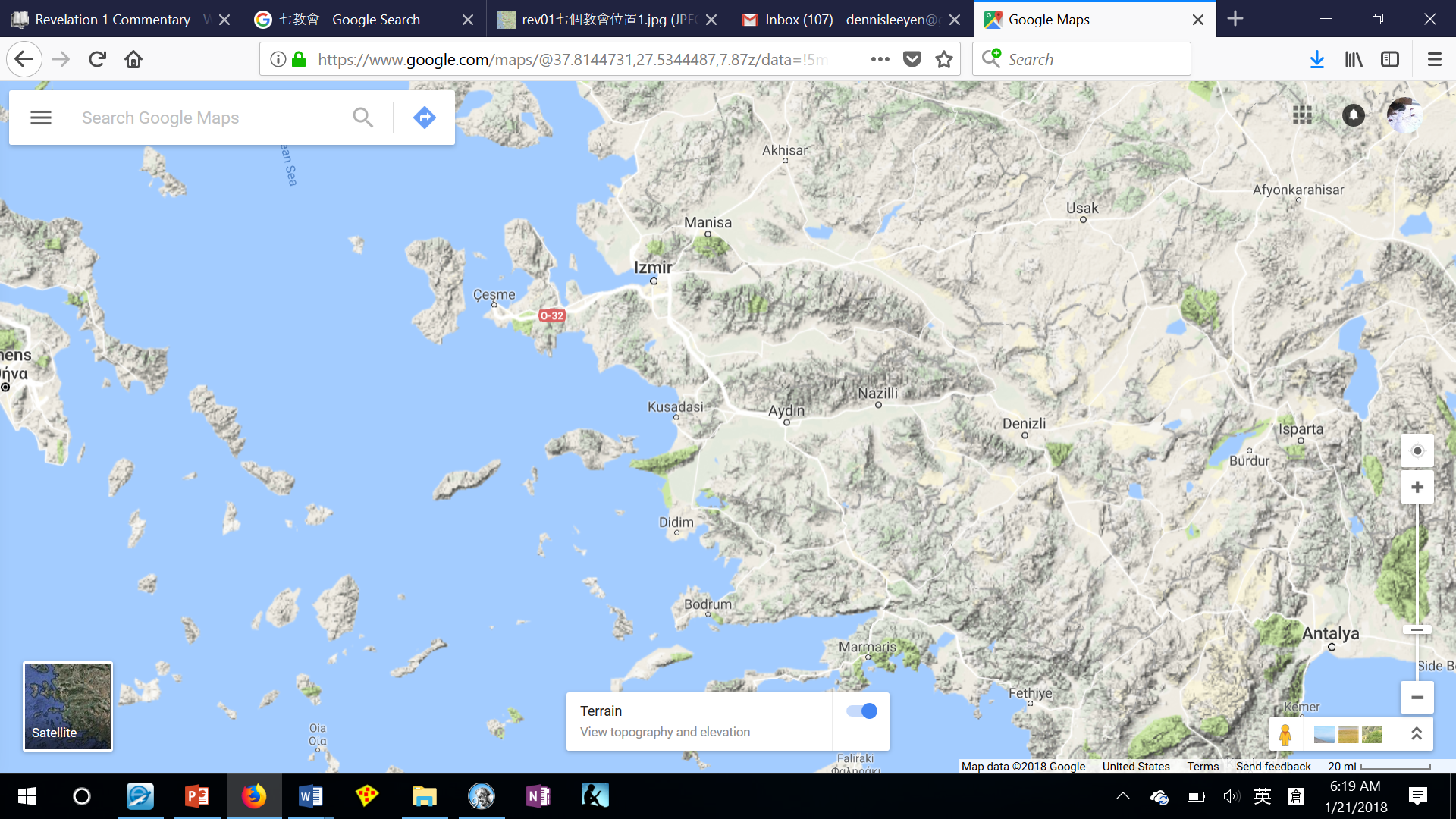 土耳其
拔摩島
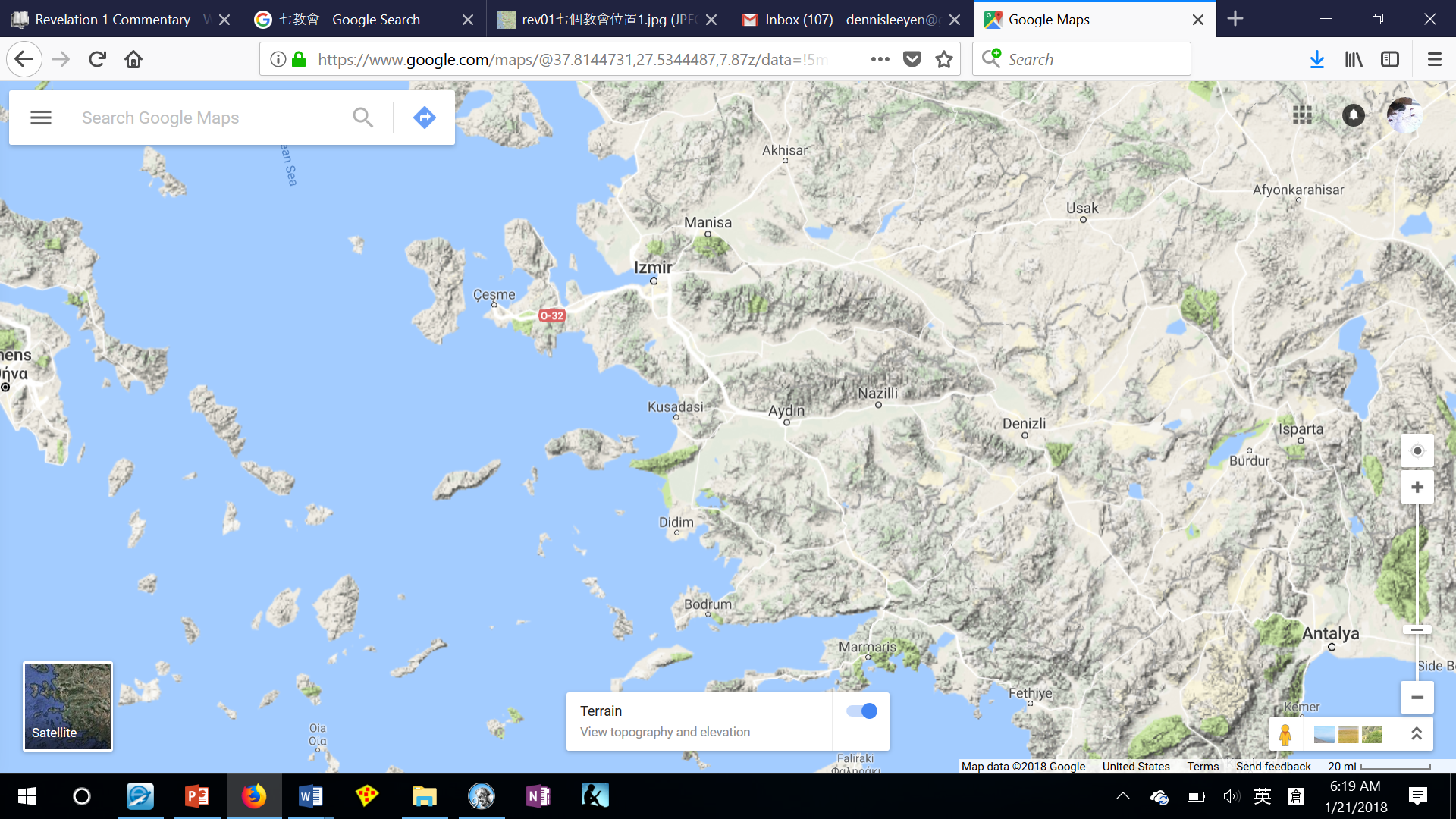 別迦摩
推雅推喇
土耳其
撒狄
士每拿
非拉鐵非
以弗所
拔摩島